Оценка особенностей микрогемоциркуляции у пациентов  с постковидным синдромом
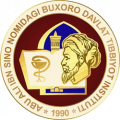 Уринов Р.М.
(научный руководитель  Пулатов С.С.) 
Бухарский государственный медицинский институт МЗ Республики Узбекистан
 г. Бухара, 2024 год
В настоящее время неврологические проявления постковидного синдрома  достаточно широко распространены в врачебной практике, приводит к снижение качества жизни пациентов, в частности могут способствовать астенизации нервной системы. В связи с этим, оценка микроциркуляции у пациентов с постковдоным синдромом и полученные при этом результаты могут лечь в основу предлагаемых терапевтических подходов в реабилитации таких пациентов. Базовая  роль процессов микроциркуляции в обменной функции мозга является неоспоримой и значимой. Нарушения  микроциркуляции6 возникающие до развития каких-либо  заметных неврологических нарушений могут способствовать  их развитию, что влияет на течение реабилитационного периода у пациентов с пост ковидным синдромом.
Результаты исследования:
По данным ЛДФ-граммы оценивались:
М- постоянная составляющая перфузии. Это средняя перфузия в микроциркуляторном русле за определенный промежуток времени исследований или за выбранный временной интервал анализа ЛДФ-граммы.
Анализ статистических параметров амплитудно-частотного спектра ЛДФ-грамм выявил неоднородность выборки данных, что позволило выделить типологические особенности микрогемоциркуляции у  пациентов, перенесших коронавирусную инфекцию (подгруппа I и II в сопоставлении с  группой контроля. Выявлено три типа ЛДФ-грамм.
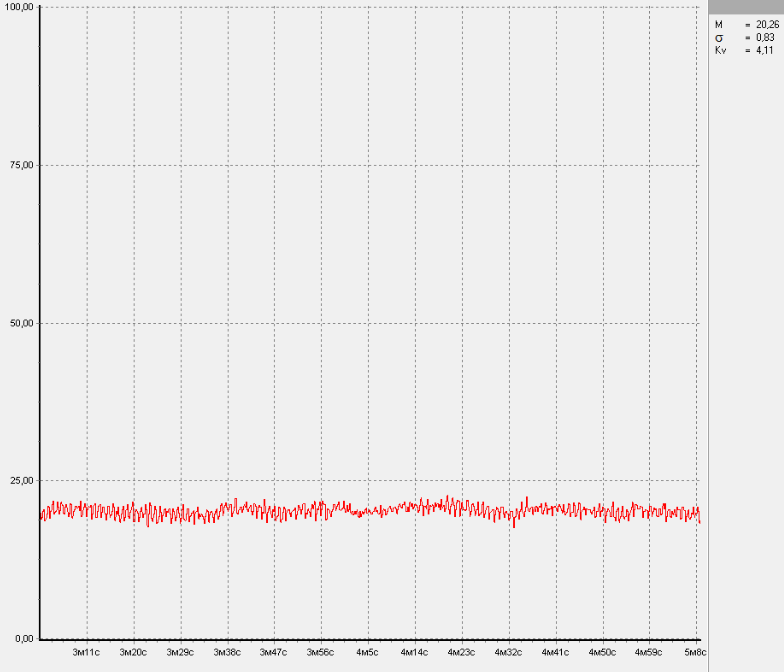 Характеристика типологических особенностей ЛДФ-грамм у  пациентов, перенесших коронавирусную инфекцию  и группы контроля. Таблица 1.
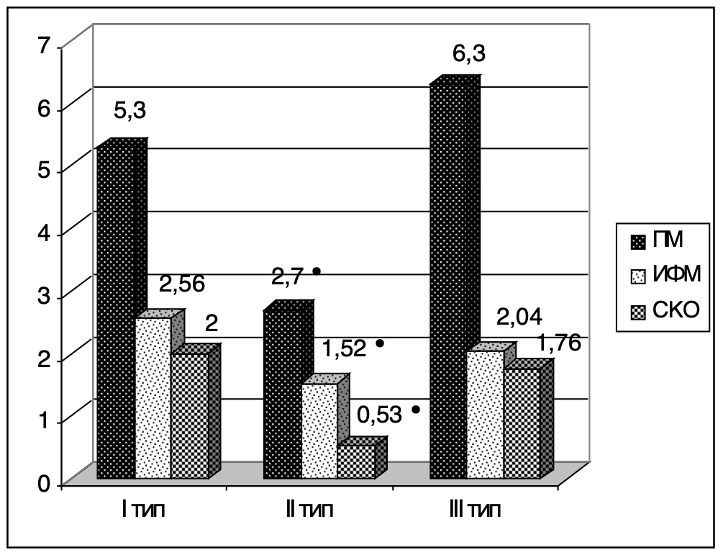 Флакс (δ) СКО – среднее квадратичное отклонение колебаний кровотока от среднего арифметического значения ПМ. Характеризует временную изменчивость микроциркуляции или колеблемость потока эритроцитов.
Цель исследования: оценить  наличие  и характер микроциркуляторных нарушений на основе лазерной доплерофлоуриметрии  (ЛДФ) у пациентов, перенесших COVID-19  в постковидном периоде
Проводили амплитудно-частотный анализ гемодинамических ритмов колебаний тканевого кровотока:
Материалы и методы исследования: проведено исследование 80  пациентов в возрасте от 30 до 55 лет, с верифицированным диагнозом последствия короновирусной инфекции COVUD-19, подтвержденные лабораторными методами исследования (ПЦР тест на SARS-Cov-2), в том числе с верифицированным отрицательным ответом через 15-35 недель после заболевания на базе Бухарского областного многопрофильного медицинского центра.
Все пациенты были разделены на 2 группы: опытная группа 60 пациентов, разделенные на подгруппу I- 43 пациента, перенесшие COVID-19. в легкой форме и и на подгруппу II (со среднетяжелой и тяжелой формой инфекции с наличием пневмонии) – 17 пациентов, контрольная группа составила – 20 здоровых лиц.
Низкочастотные LF-колебания (0,05-0,20 Гц) обусловлены спонтанной периодической активностью гладких миоцитов в стенке артериол, вызывающей периодические изменения их диаметра, называемые вазомоциями. Снижение амплитуды низкочастотных флаксмоций может свидетельствовать об угнетении нейрогенного и вазомоторного  механизмов.
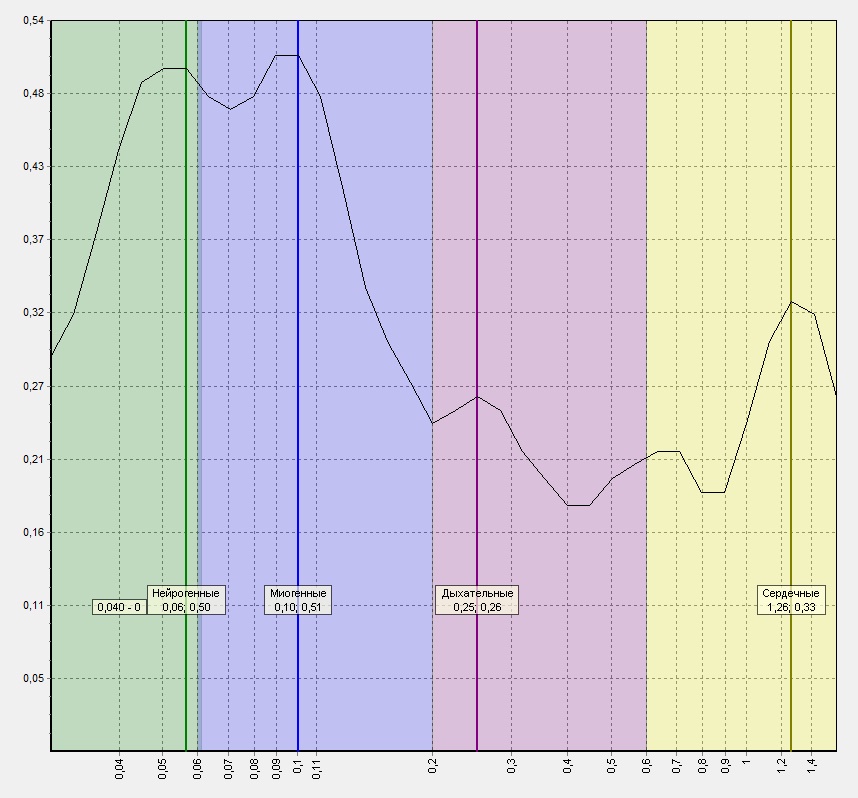 Рис.1 Типы ЛДФ-грамм и соответствующие им параметры микроциркуляции, где: • - уровень статистической значимости различий между I и II типами, • -   p<0,001.
Выпадение тех или иных ритмических составляющих флаксмоций трактуется как «спектральное сужение» ЛДФ  граммы, которое может служить диагностическим критерием нарушений механизмов регуляции микроциркуляции. Качественный анализ ЛДФ-грамм свидетельствует о том,            что спектральное сужение соответствует прогрессированию облитерирующего поражения артериальных сосудов [9]. Практически при амплитудно-частотном анализе полученного ЛДФ-спектра используют нормированные показатели, определяющие максимальную амплитуду колебаний кровотока      в разных диапазонах, а также их соотношения в виде индекса эффективности микроциркуляции (ИЭМ) .
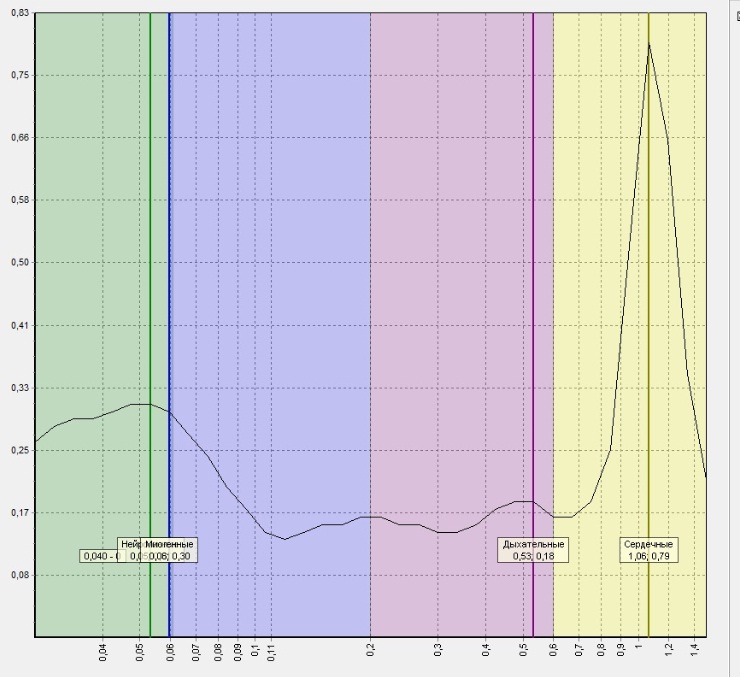 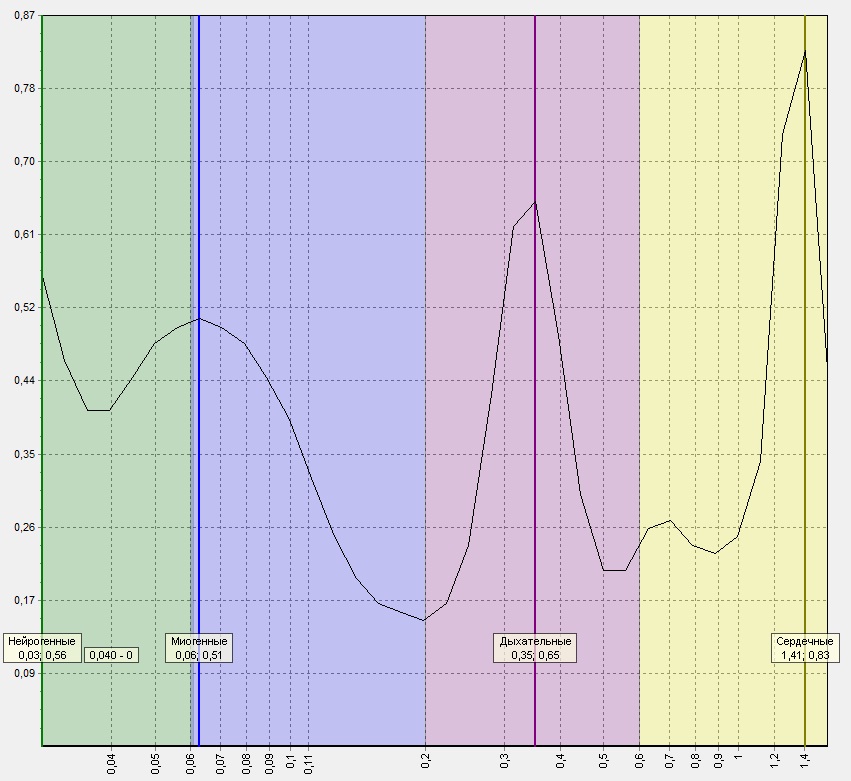 Пульсовые колебания СF (1,0-1,5 Гц) обусловлены изменениями скорости движения эритроцитов в микрососудах, вызываемыми перепадами систолического и диастолического давления. Характерно увеличение амплитуды этих волн при повышении притока артериальной крови.
Высокочастотные  НF-колебания (0,2-0,4 Гц) обусловлены периодическими изменениями давления в венозном отделе сосудистого русла, вызываемыми   дыхательными экскурсиями. Увеличение амплитуды этих волн может быть связано с застоем крови в микроциркуляторном русле.
Выводы: Таким образом, при исследовании состояния микрогемоциркуляции у здоровых   испытуемых выявлен высокий уровень сбалансированности пре- и посткапиллярных влияний на модуляцию тканевого кровотока с доминированием в механизмах регуляции активных миогенных модуляций в прекапиллярном звене микроциркуляторного русла и  высокий функциональный резерв капиллярного кровотока, о чем свидетельствует преобладание апериодического типа ЛДФ-граммы у этих пациентов.
У  пациентов, перенесших коронавирусную инфекцию отмечалось:
- смещение доминанты регуляции тканевого кровотока в прекапиллярное звено, в котором преобладали симпатические нейрогенные влияния, приводящие к спазму приносящих артериолярных сосудов и ограничению притока крови в капиллярное русло;
- функциональное напряжение активных вазомоторных механизмов  в регуляции тканевого кровотока; 
- снижение функционального резерва микрососудистого русла вследствие выраженного исходного спазма приносящих артериол и развития застойных явлений в посткапиллярно-венулярных сосудах, приводящих к снижению интенсивности кровотока. 
Следует подчеркнуть, что выявленная низкоамплитудная «монотонная» ЛДФ-грамма у всех пациентов, перенесших коронавирусную инфекцию, свидетельствует о более глубоком характере нарушений микрогемоциркуляции и подтверждает влияние данного фактора на процесс формирования  гемодинамических нарушений.
Всем пациентам проводили исследование микроциркуляции с помощью  лазерной допплеровской флоуметрии (ЛДФ) на приборе «ЛАКК-04» (НПО «Лазма», Россия). Метод лазерной допплеровской флоуметрии (ЛДФ) основывается на определении перфузии ткани кровью путём измерения допплеровского сдвига частот, возникающего при зондировании ткани лазерным излучением (гелий-неоновым, λ=632,8 нм), с последующей регистрацией излучения, отражённого от подвижных и неподвижных компонентов ткани. 
Метод ЛДФ с применением амплитудно-частотного анализа колебаний кровотока позволяет неинвазивно оценить влияние миогенных, нейрогенных и эндотелиальных компонентов тонуса микрососудов. Проводилась оценка параметра микроциркуляции (ПМ), среднего квадратичного отклонения (СКО), индекса флаксмоций (ИФМ), а также анализ гемодинамических ритмов с помощью амплитудно-частотного спектра (АЧС).
Наиболее значимыми в диагностическом плане и часто используемыми являются следующие показатели :
 1) медленные (низкочастотные) волны флаксмоции, зона LF-ритма — диапазон частот 0,05– 0,2 Гц, 3–12 колебаний в минуту;
 2) быстрые (высокочастотные) волны колебаний, зона HF-ритма — диапазон частот 0,2– 0,4 Гц, 12–24 колебания в минуту; 
3) пульсовые волны флаксмоций, зона CFритма — диапазон частот 0,8–1,5 Гц, 48–120 колебаний в минуту.
4) эндотелиальных NO-зависимых колебаний (диапазон частот 0,0095–0,02 Гц) и нейрогенных симпатических (диапазон частот 0,02–0,05 Гц) компонентов тонуса сосудов .
 Выпадение тех или иных ритмических составляющих флаксмоций трактуется как «спектральное сужение» ЛДФ граммы, которое может служить диагностическим критерием нарушений механизмов регуляции микрогемоциркуляции.